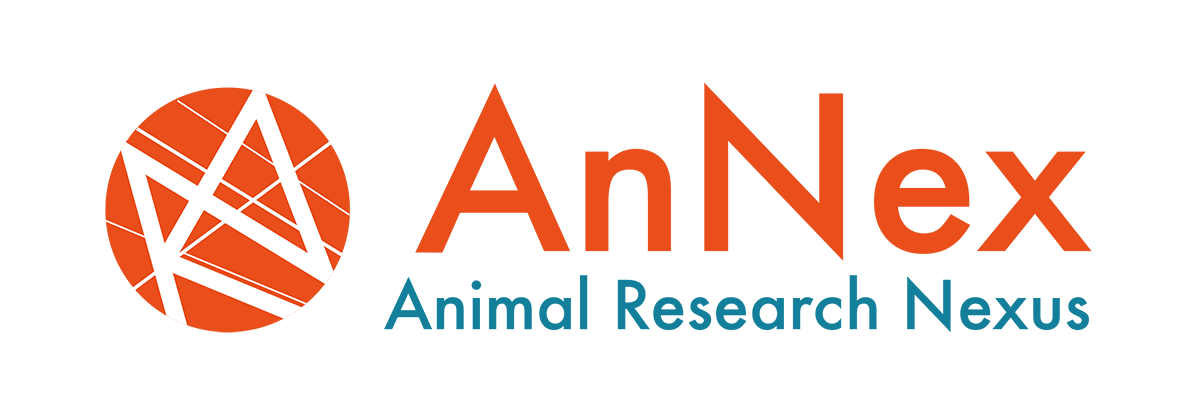 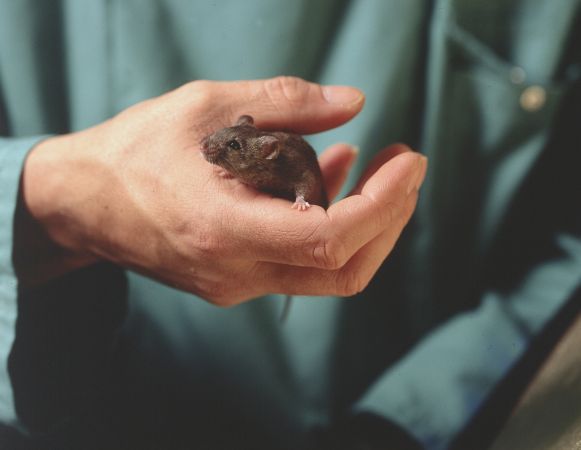 Image source: Understanding Animal Research
Care-full Stories: Post-a-pledge
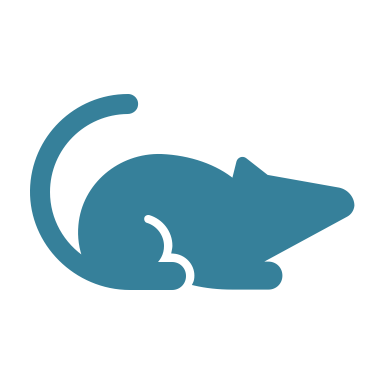 Note to self:
Key takeaway:
Based on this, I will make more of an effort to…
My biggest takeaway from today was…
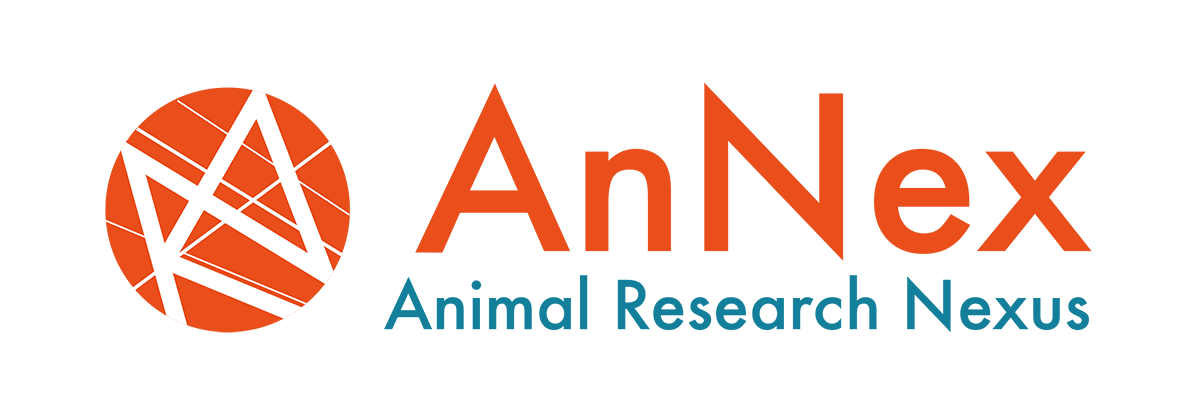 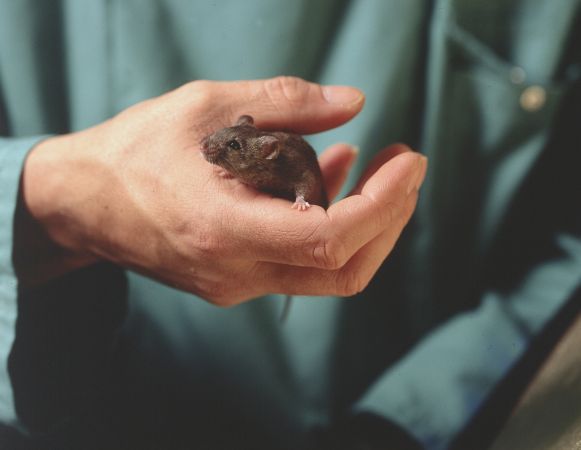 Image source: Understanding Animal Research
Care-full Stories: Promoting a culture of care
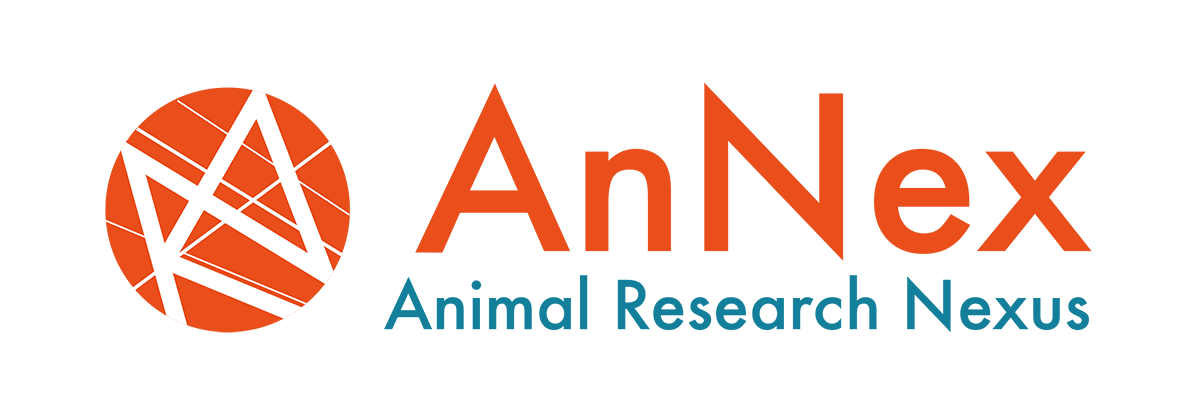 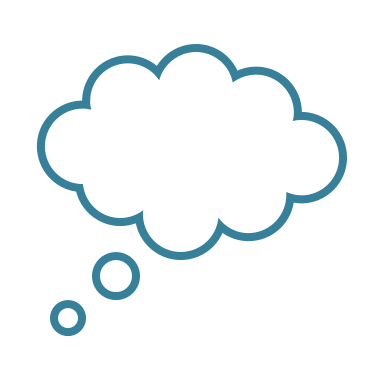 Care-full Stories
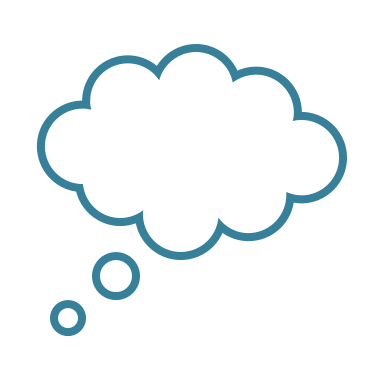 How to promote a culture of care…